Současné vztahy 1989 dodnes
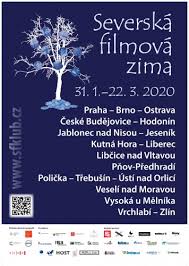 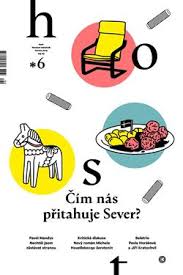 OSNOVA HODINY
Organizační část: 
Písemná práce, MS Teams
Písemný úkol č. 2

Test viz Moodle
Každý student 2 otázky

Studentské otázky cca 20 otázek, polovina půjde do testu, dalších 10 volí vyučující
Prezentace: 20 minut

Referáty: překladatelé
Fr. Fröhlich
R. Novotný
A. Kraus
Čs. skandinávské vztahy po válceroce 1989
Demokratizační proces v ČR otevřel nové možnosti spolupráce a rozvoje vzájemných vztahů zvláště v těchto oblastech:

Rozvoj občanské společnosti
Obchodní a ekonomická spolupráce a investice 
Severská obchodní komora v ČR (1995) –  www.nordicchamber.cz
přes 250 skandinávských subjektů působící v ČR
SANDVIK, Atlas COPCO, Volvo, Scania, Skanska, Mölnlycke Health Care (Havířov)
Norské firmy: NorskHydro ASA; Vitana,  
Dánské podniky: Lego, VESTAS –větrné elektrárny, A.P. Møller–Mærsk(transport, Novo Nordisk(farmacie), Danfoss(výroba topných systémů)
Čs. skandinávské vztahy po válceroce 1989
Rozvoj cestovního ruchu
Kulturní a společenské poznávání
Exploze překladů ze severských literatur
Vzdělávací spolupráce
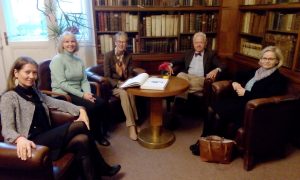 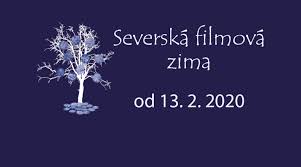 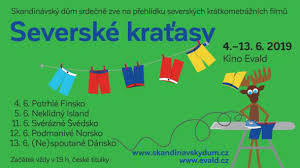 Podpůrné organizace ze Skandinávie
Dánsko: Demokratifonden, 90. léta, link
Podpora čs. studentů na dánských školách (asi 200), kulturní a sociální projekty na podporu demokratizačních procesů ve Střední Evropě

Švédsko: Nadace Charty 77, 90.léta, link

Norsko: Norské fondy, od r. 2005 dodnes
  https://www.eeagrants.cz/
Organizace rozvíjející čs.-skan. vztahy
Neziskové organizace
Vzdělávací instituce
Severská společnost

Skandinávský dům

Časopis Severské listy
FF UK
FF MU

Dům zahraničních služeb

The Scandinavian Language School
Krajanské aktivity po r. 1989 ve Švédsku
Krajanské spolky
SDRUŽENÍ SVOBODNÝCH ČECHŮ A SLOVÁKŮ VE STOCKHOLMU
DE FRIA TJECKERNAS OCH SLOVAKERNAS FÖRENING I STOCKHOLM

ŠVÉDSKO – ČESKO – SLOVENSKÁ SPOLEČNOST
SVENSK – TJECKISK – SLOVAKISKA – FÖRENINGEN
Počet členů cca 260, časopis
SVAZ ČESKÝCH A SLOVENSKÝCH SPOLKŮ  
TJECKISKA OCH SLOVAKISKA FÖRENINGARNAS RIKSFÖRBUND (TSFR)
Zastřešující organizace všech spolků s celkem cca 500 členy
JEDNOTA SOKOL GÖTEBORG
Krajanské aktivity po r. 1989 v Dánsku
Krajanské spolky
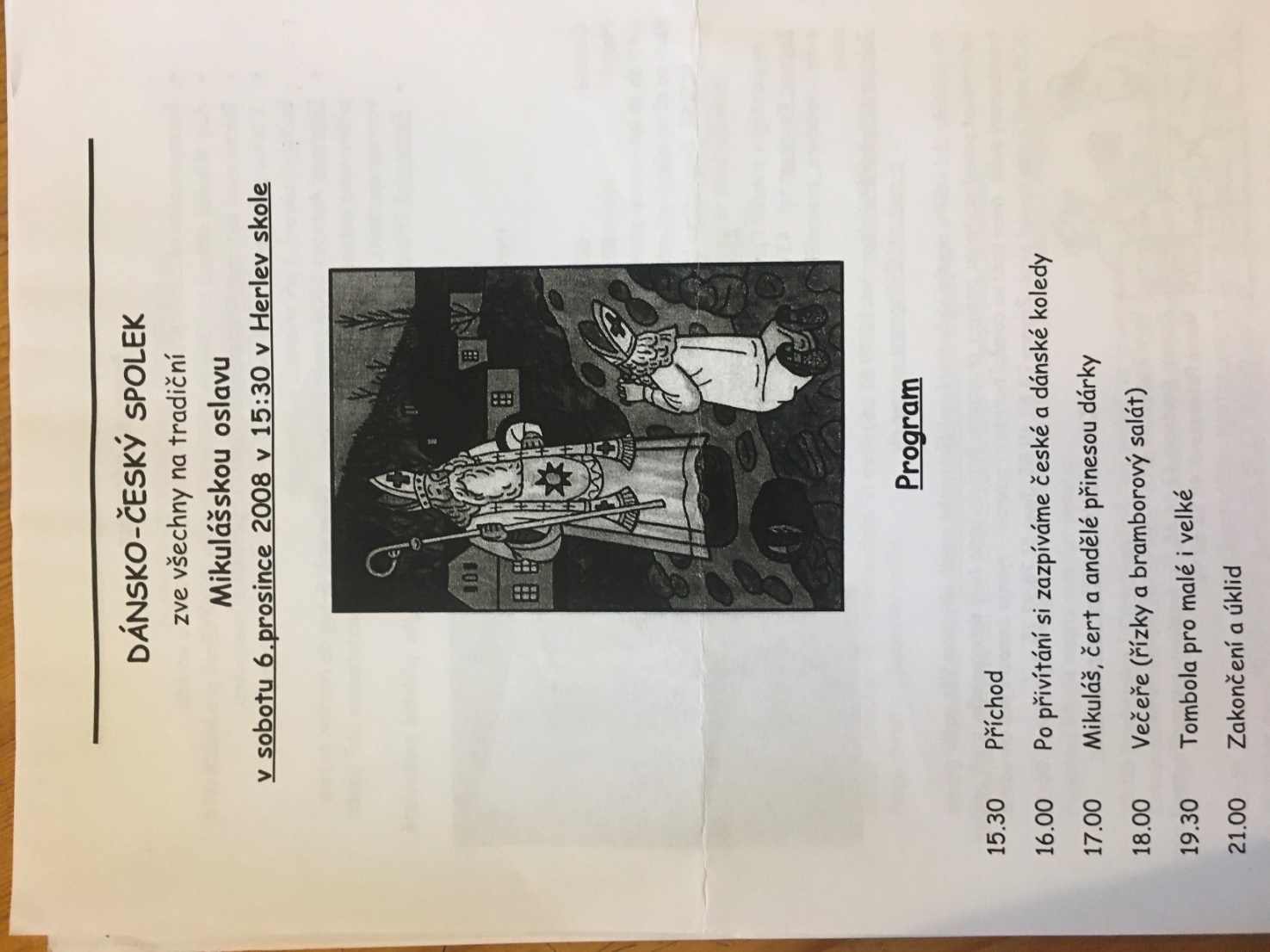 DANSK – TJEKKISK FORENING (DÁNSKO – ČESKÝ SPOLEK)

VKodani.cz

http://ceskaskola.dk/
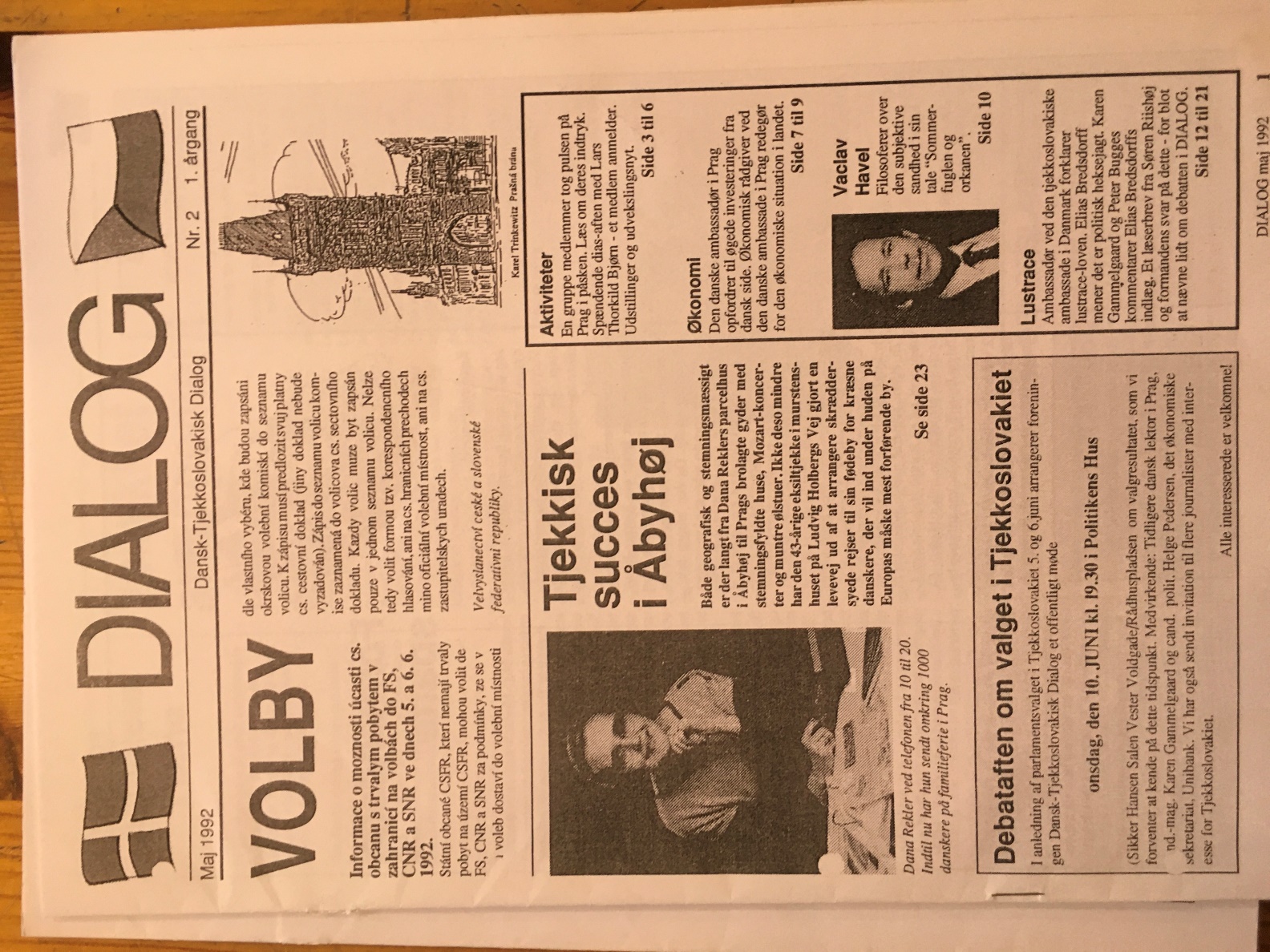 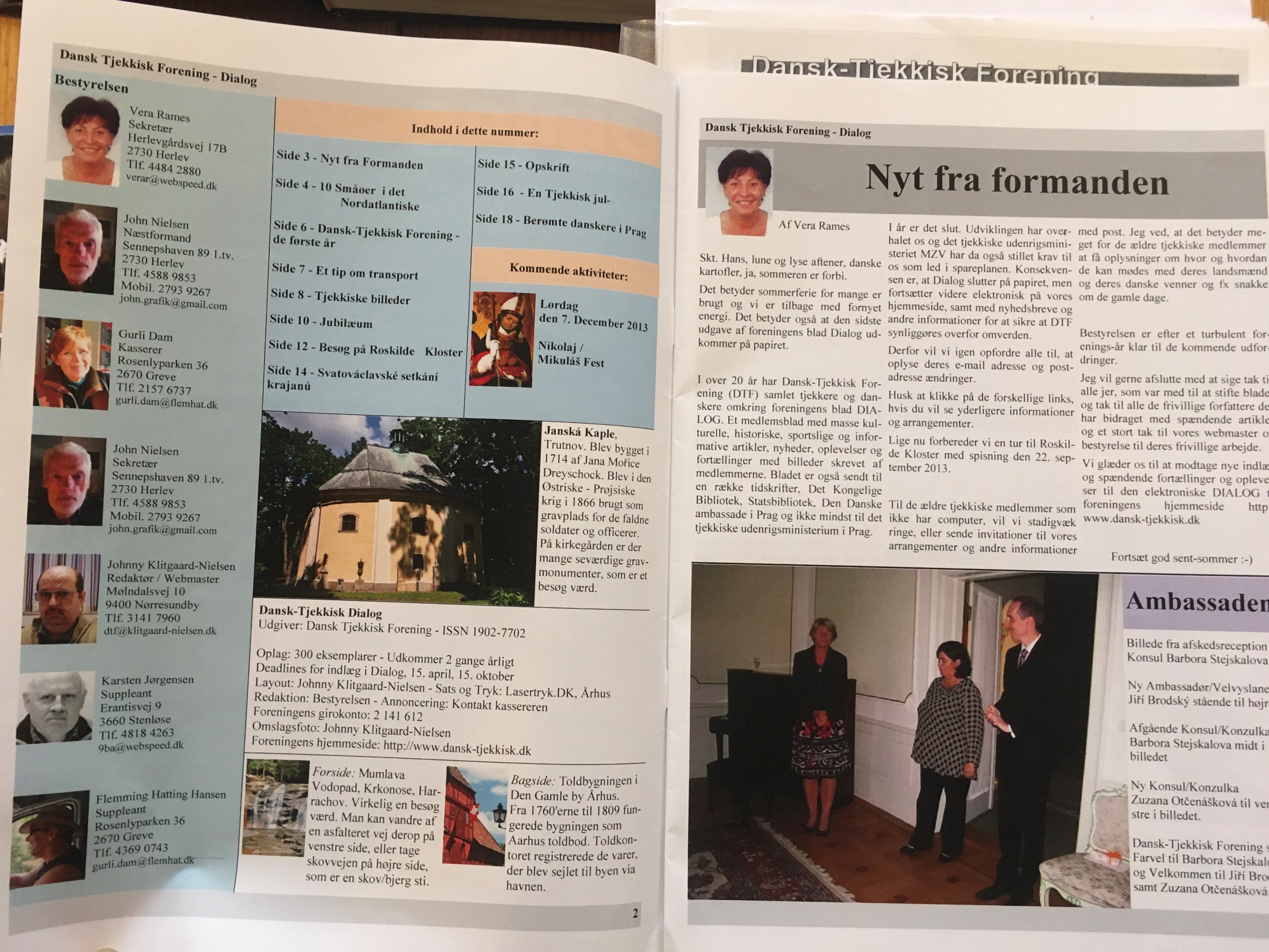 Krajanské aktivity po r. 1989 v Norsku
Krajanské spolky
ČESKO – NORSKÉ FÓRUM OSLO (TSJEKKISK-NORSK FORUM)
Založeno 1990, cca 130 členů.
 ČESKÝ A SLOVENSKÝ SPOLEK V BERGENU 
NEFORMÁLNÍ SPOLKY V Trondheimu a Tromsø
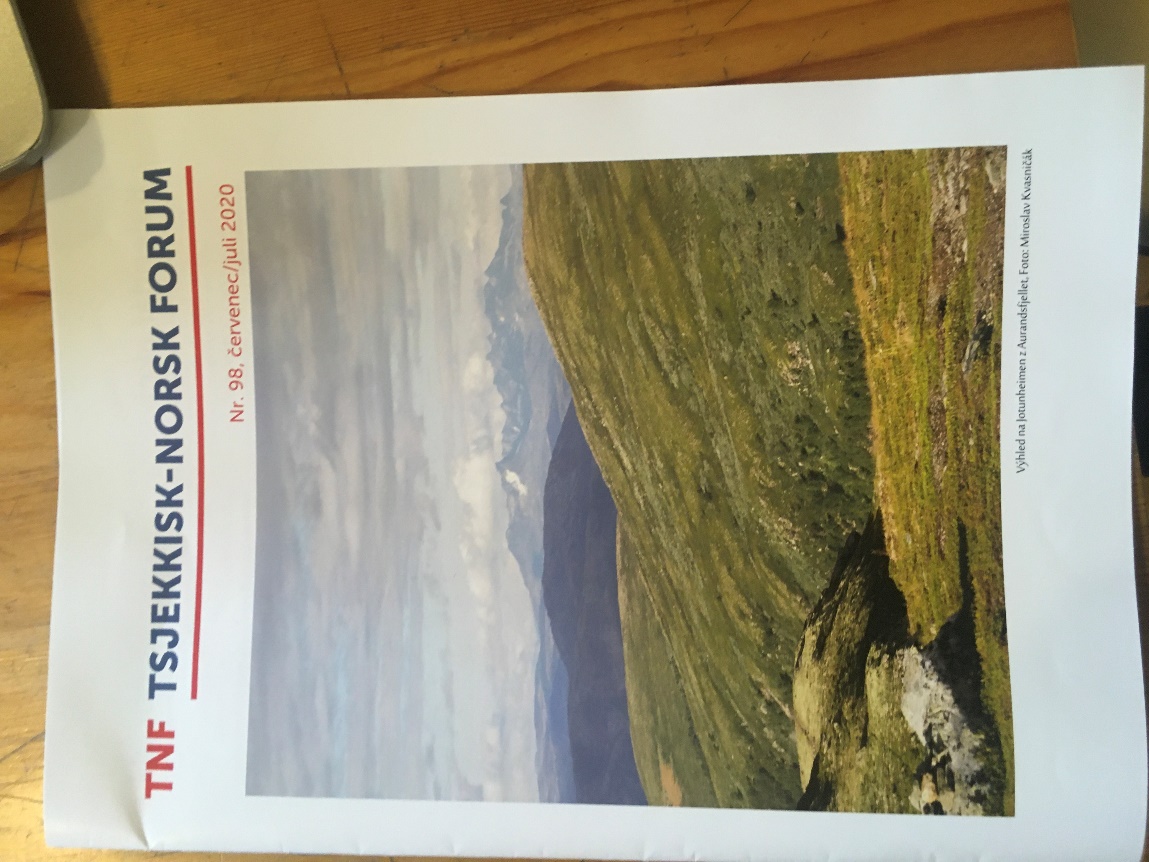 krajanské listy v Norsku
Časopis Norge Tsjekkoslovakia (Oslo, od 1990)
Tsjekkisk-Norsk forum   https://cz-forum.no/
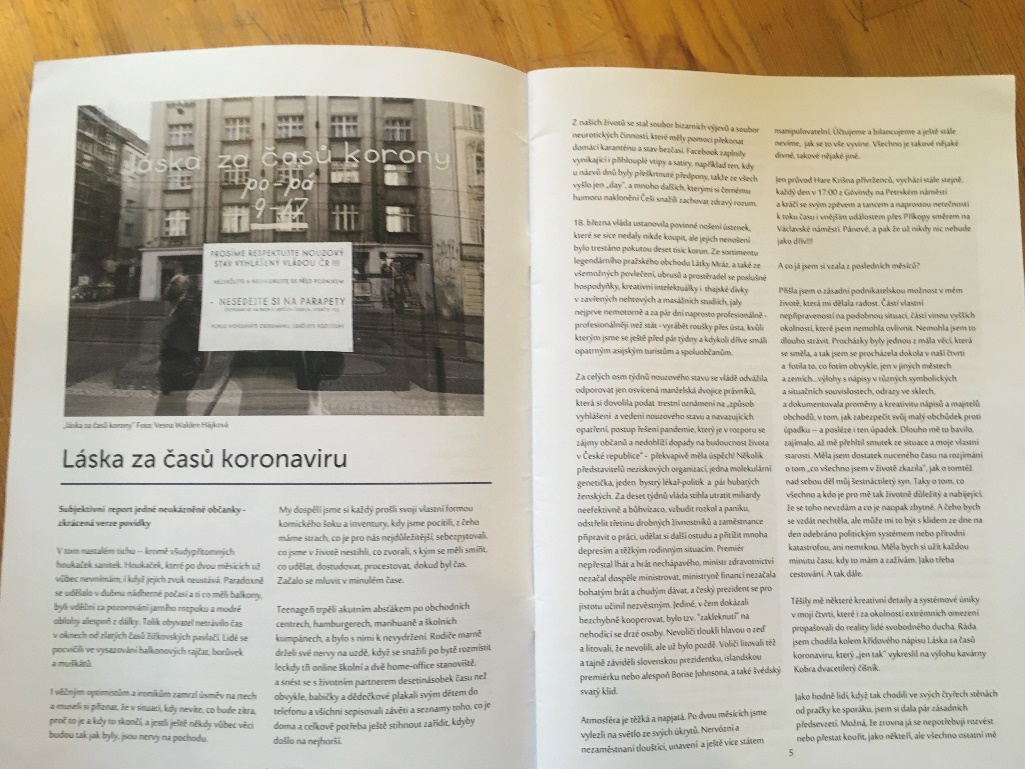 Bibliografie:
Norská inspirace: kultura občanského života v česko-norském dialogu. revue Prostor č. 87/88 (sekce týkající se exilu v Norsku)
Skandinavskydum.cz
Weby zastupitelských úřadů Norska, Dánská, Švédska v ČR a české zastup. Úřady ve Skandinávii
Weby vzdělávacích institucí – FF UK, FF MU, univerzita v Oslo, Kodani a Uppsale
CzechTrade, 2019 – zpráva o obchodu se Skandinávií